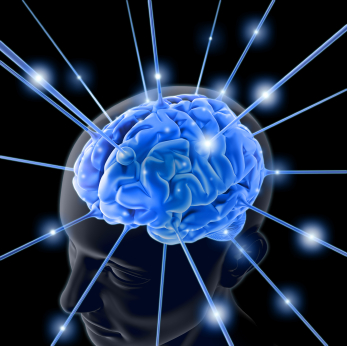 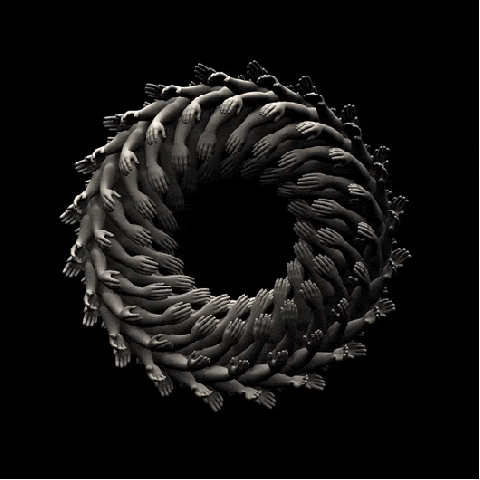 רֵקוּרְסִיָּה
Recursion
שיעור מס' 1  -  שיטות שאינן מחזירות ערך - void
כתיבה ועריכה: דפנה מינסטר
2014
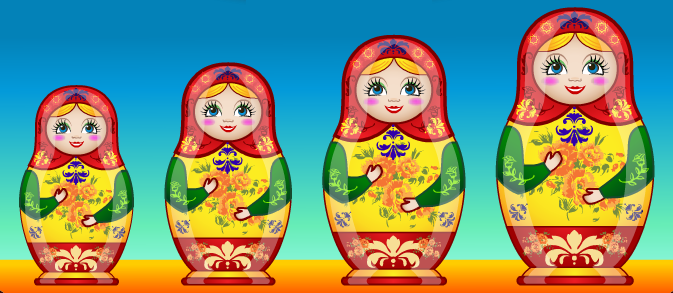 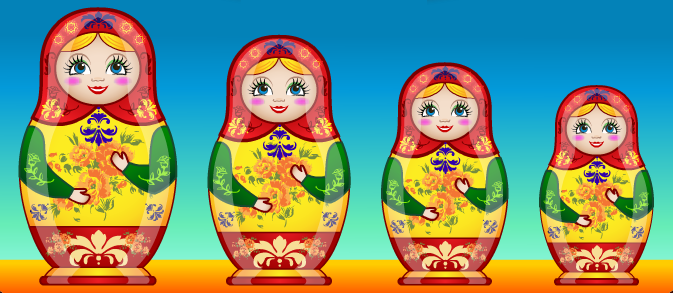 תודה לדר' ראובן חוטובלי על שהציג בפני את הסרטוט של עצי המעקב
הדפסת הספרות מ- 1 ועד 4
public  static  void  series1 ( int  n )
{
       if  ( n > = 4 )
	       System.out.print ( n ) ;
	else
	       {
	 	System.out.print ( n  +  "  " ) ;	          שורת הדפסה
		series1 ( n + 1 ) ;
	       }
}
series1 ( 1 ) ;       והזימון:
2
רקורסיה  -  דפנה מינסטר
עץ מעקב - הדפסת הספרות מ- 1 ועד 4
series1 ( 1 )
n=1
if  ( 1 > = 4 )
System.out.print ( 1 + " " ) ;
series1 ( 2 )
n=2
System.out.print ( 2 + " " ) ;
System.out.print ( 3 + " " ) ;
System.out.print ( 4 + " " ) ;
if  ( 2 > = 4 )
series1 ( 3 )
series1 ( 4 )
n= 3
if  ( 3 > = 4 )
n=  4
if  ( 4 > = 4 )
3
רקורסיה  -  דפנה מינסטר
הדפסת הספרות מ- 4 ל- 1
public  static  void  series2 ( int  n )
{
       if  ( n > = 4 )
	       System.out.print ( n ) ;
	else
	       {
		series2 ( n + 1 ) ;
	 	System.out.print ( n  +  "  " ) ;	          שורת הדפסה
	       }
}
series2 ( 1 ) ;       והזימון:
4
רקורסיה  -  דפנה מינסטר
עץ מעקב - הדפסת הספרות מ- 4 ל- 1
series2 ( 1 )
n=1
if  ( 1 > = 4 )
series2 ( 2 )
System.out.print ( 1 + " " ) ;
n=2
n=3
n= 4
series2 ( 3 )
series2 ( 4 )
System.out.print ( 2 + " " ) ;
System.out.print ( 3 + " " ) ;
System.out.print ( 4 + " " ) ;
if  ( 2 > = 4 )
if  ( 3 > = 4 )
if  ( 4 > = 4 )
5
רקורסיה  -  דפנה מינסטר
רקורסיה - הגדרה
******************************************************************************
* 	  רקורסיה  - היא דרך חדשה לפתרון בעיות.  משימה שקוראת לעצמה.  	  *	   ******************************************************************************
תנאים לקיום רקורסיה:
1.	הליך רקורסיבי – תת-משימה המזמנת אותה תת-משימה, עבור ערך קטן/גדול יותר.
2.	תנאי עצירה  –      עוצר את פעולת הרקורסיה
                                     (היעדרו של תנאי עצירה יוביל לחזרה אינסופית של הרקורסיה).
הרקורסיה מייצרת שני מצבים:
1.	שלב פתיחת הרקורסיה  – 	הפעולות המתבצעות לפני הזימון הרקורסיבי 												(עד תנאי העצירה).  																		הערכים מעובדים בסדר רגיל.
2.	שלב סגירת הרקורסיה  – 	הפעולות המתבצעות לאחר הזימון הרקורסיבי.												הערכים מעובדים בסדר הפוך.
6
רקורסיה  -  דפנה מינסטר
הדפסת הספרות בצורת פָּלִינְדְרוֹם
public  static  void  series ( int  n )
{
       if  ( n > = 4 )
	       System.out.print ( n ) ;
	else
	       {
	 	System.out.print ( n  +  "  " ) ;          שורת הדפסה
		series ( n + 1 ) ;
                        System.out.print ( n  +  "  " ) ;          שורת הדפסה
	       }
}
series ( 1 ) ;       והזימון:
7
רקורסיה  -  דפנה מינסטר
עץ מעקב - הדפסת הספרות בצורת פָּלִינְדְרוֹם
series ( 1 )
n=1
System.out.print ( 1 ) ;
System.out.print ( 2 ) ;
System.out.print ( 3 ) ;
if  ( 1 > = 4 )
System.out.print ( 1 ) ;
System.out.print ( 2 ) ;
System.out.print ( 3 ) ;
series ( 2 )
n=2
n=3
n=3
if  ( 2 > = 4 )
if  ( 3 > = 4 )
if  ( 4 > = 4 )
series ( 3 )
series ( 4 )
1 2 3 4 3 2 1  הפלט:
System.out.print ( 4 ) ;
8
רקורסיה  -  דפנה מינסטר